Building State or District Capacity for Evidence-Based FBA/BIP Process: Prevent-Teach-Reinforce
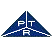 Rose Iovannone, USF
Linda marie smith-Delaware department of education
Tracy long neugebauer, Delaware department of education
Deborah boyer, Delaware positive behavior support project
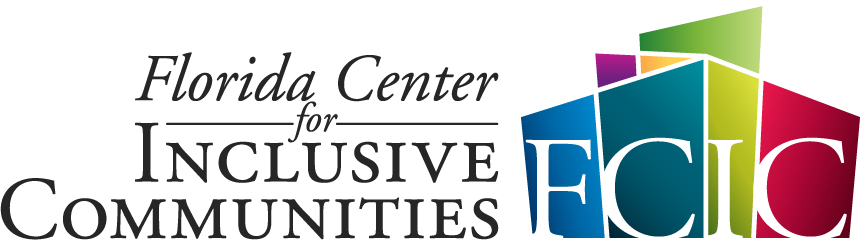 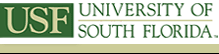 The contents of this training were developed under grant H324P04003 from the Department of Education
Maximizing Your Session Participation
When Working In Your Team
Consider 4 questions:
  
Where are we in our implementation?
What do I hope to learn?
What did I learn?
What will I do with what I learned?
Where are you in the implementation process? Adapted from Fixsen & Blase, 2005
Leadership Team Action Planning Worksheets: Steps
Self-Assessment: Accomplishments & Priorities
Leadership Team Action Planning Worksheet
Session Assignments & Notes: High Priorities
Team Member Note-Taking Worksheet
Action Planning: Enhancements & Improvements
Leadership Team Action Planning Worksheet
What is Prevent-Teach-Reinforce (PTR)?
A standardized FBA/BIP process
Subjected to a randomized controlled trial 2005-2009
Compared to students who received “services as usual”
Outcomes showed that PTR was more effective (significant and moderate effect size) than services as usual in:
Decreasing problem behavior
Increasing appropriate/replacement behaviors
Increasing academic engaged time (see Iovannone et al., 2009)
Teachers implemented behavior plans with high fidelity (>80%)
Teachers rated PTR social validity as high (4.2 out of 5 point Likert Scale)
Another RCT for PTR Young Children finishing up-same outcomes as PTR
Two IES grants submitted—PTR Family and PTR Secondary
Where is PTR in a Multi-tiered System of Supports (MTSS)?
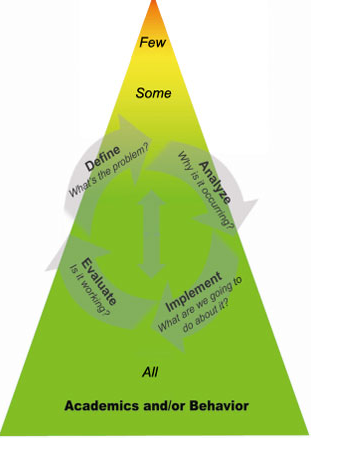 PTR Process
Intervention teams given manual and assigned PTR consultant
Four step process (aligned with problem solving process):
Goal Setting (Identification of Problem)
Functional Assessment (Problem Analysis)
Intervention (Intervention Implementation)
Coaching and fidelity
Evaluation (Monitoring and Evaluation of RtI)
How is PTR Different?
Collaborative approach
Facilitated by person with expertise in ABA principles and FBA/BIPs
Input systematically gathered from all team members
Behavior interventions selected from menu with facilitator ensuring link to hypothesis
Behavior interventions task analyzed and matched to teacher feasibility and skill
Coaching teacher to implement support plan part of process
Fidelity measures developed and collected
Problem-solving/decision-making based on data guidelines
Training Others
Facilitators/coaches
Training is a job-embedded approach
PTR overview provided to districts/states
When possible, trainer provides an example of a PTR process with a real team in a district
Districts/states select key people to be trained as facilitators/coaches
Facilitators/coaches take a minimum of one team through the PTR process
Facilitators/coaches receive TA from PTR researchers (e.g., Rose Iovannone, Don Kincaid, Glen Dunlap, Phil Strain)
Master Facilitators/Master Coaches
Subset of individuals trained as facilitators selected
Master Facilitators/Master Coaches select a peer/professional in district to train as a facilitator by using a modified behavioral skill training approach (provide content, model, observe facilitator/coach practice, provide feedback)
Master Facilitator/Master Coaches receive TA from PTR researchers
For more information on the tools used for MaFs and MCs, go to SESSION 
Or contact us to provide you with more information, forms
Intensive PBIS-website coming in future
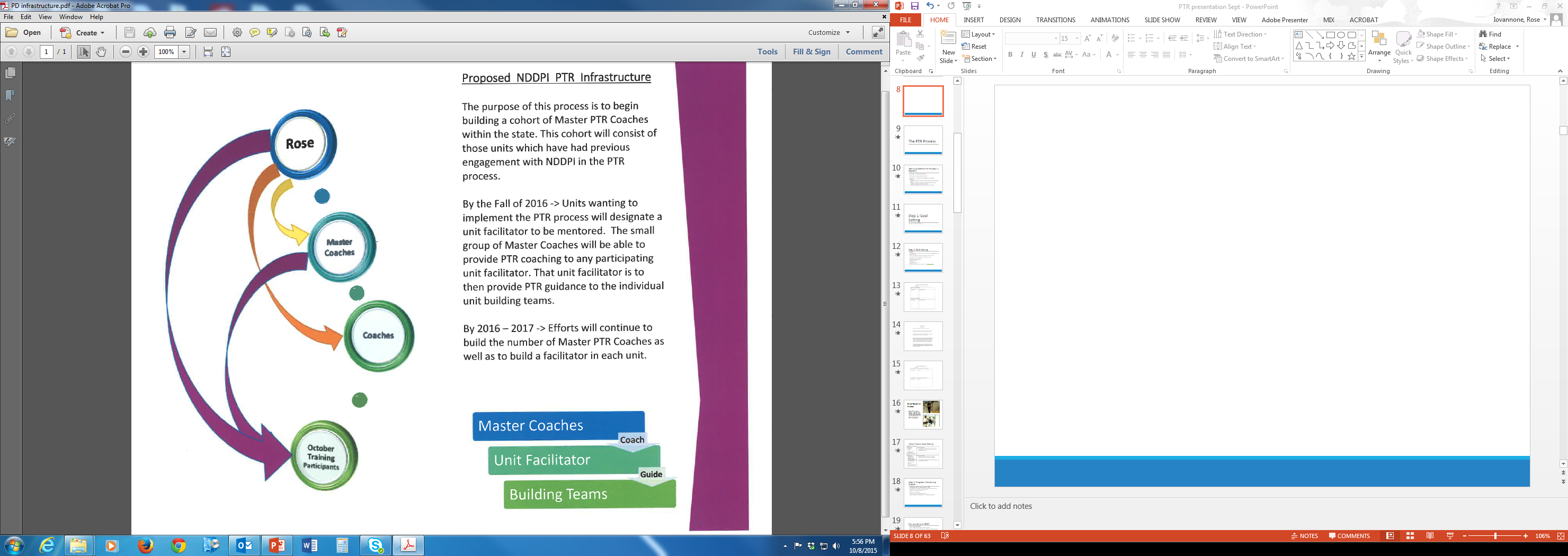 The PTR Process
Teaming (Before the Process is Started)
Teaming:  A collaborative process
Determine relevant team members
Suggestions—3 levels of knowledge represented:
Members 
Person with knowledge of student (e.g., Classroom teacher, instructional assistant, parent)
Facilitator—Someone with knowledge of functional assessment, behavioral principles (PTR consultant, school-based consultant)
Someone with knowledge of context (e.g., administrator or designee)
Step 1-Goal Setting
Identify the problem
Step 1: Goal Setting
Purpose:  
Identify behaviors of greatest concern to the team and possible replacement behaviors (teach)
Prioritize and operationalize behaviors targeted for intervention
Develop teacher friendly baseline data collection system
Areas that can be targeted:
Problem behaviors
Social skills
Academic behaviors
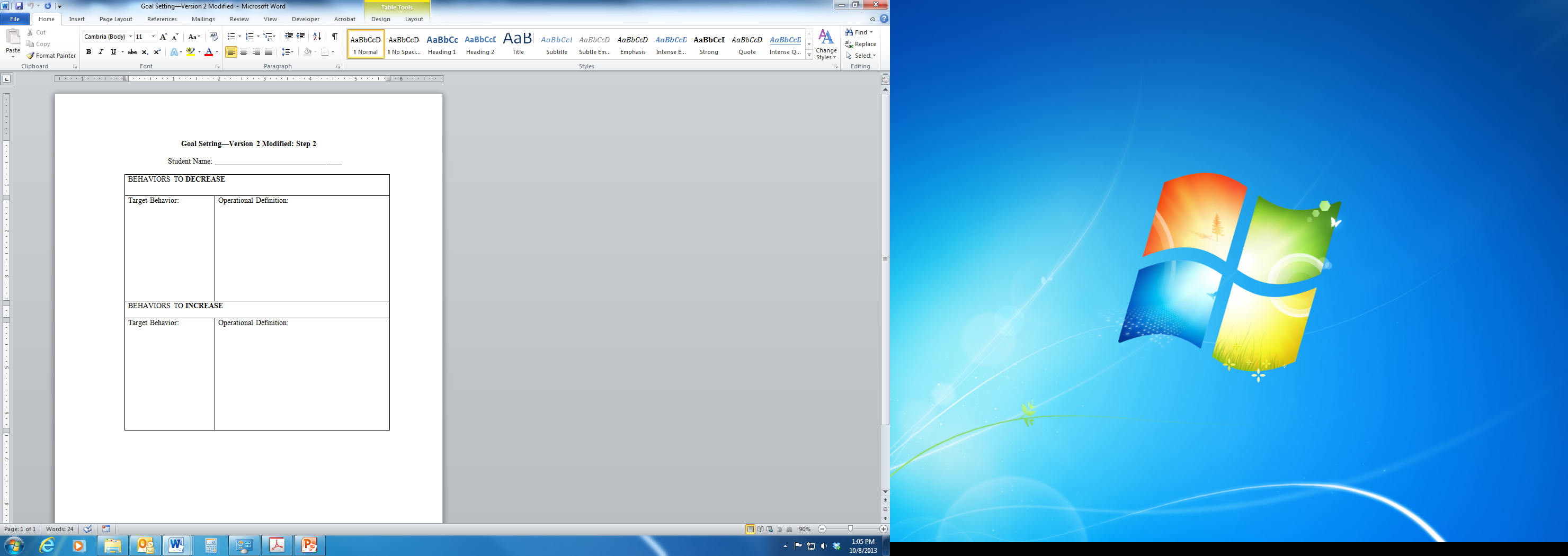 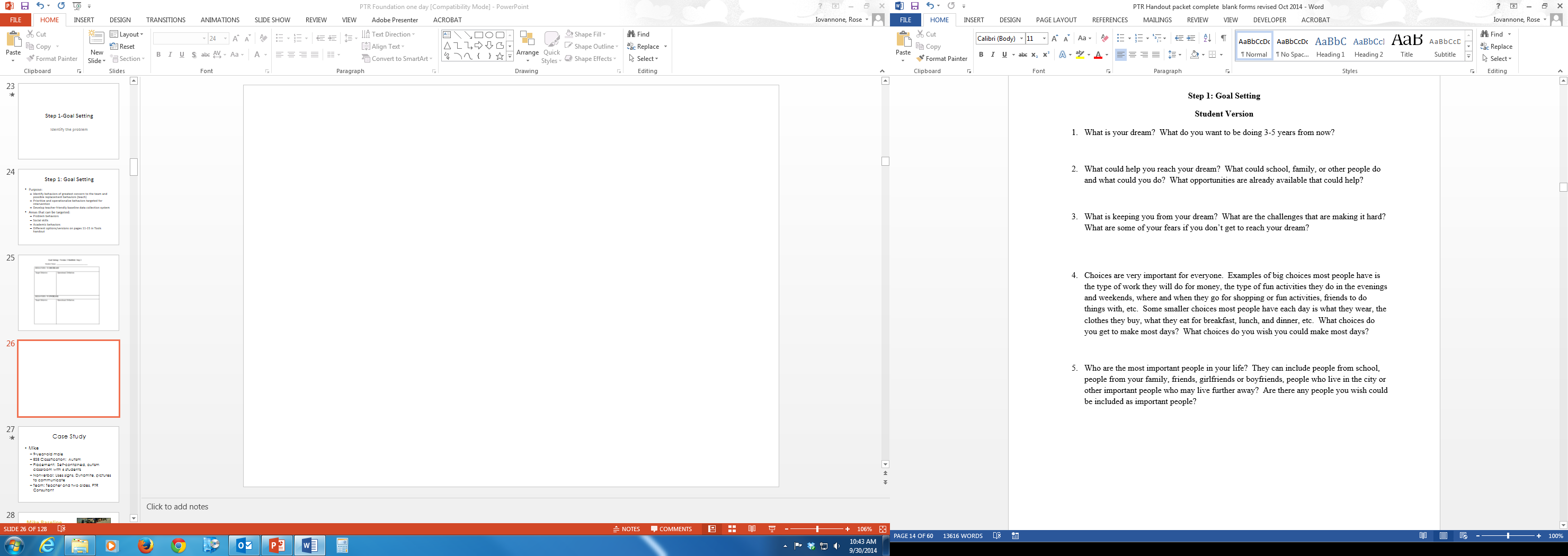 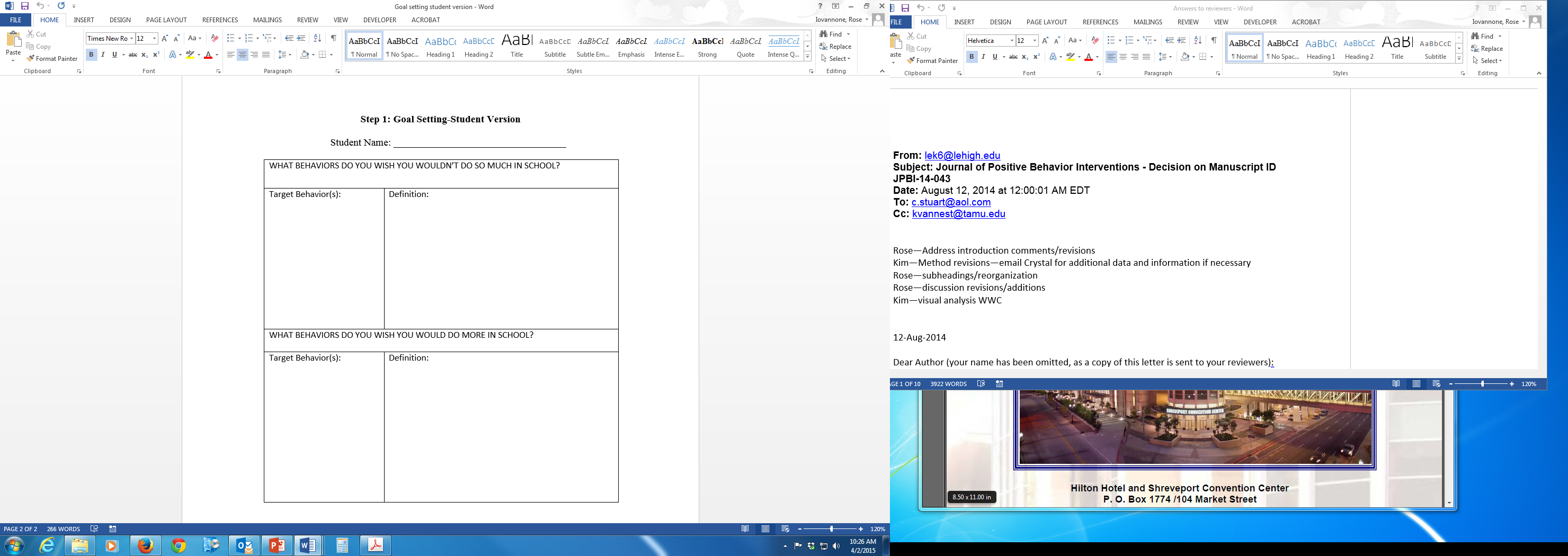 Mike’s Team-Goal Setting
Step 1: Progress Monitoring System
Individualized Behavior Rating Scale Tool – IBRST 
Direct Behavior Rating (DBR)—Hybrid assessment combining features of systematic direct observations and rating scales
Efficient and feasible for teacher use
Provides data for decisions
Prioritized and defined behaviors measured
Requires minimum of 1 appropriate and 1 inappropriate behavior
Components of IBRST
Scale—5 point foundation
Can be flexible and add or subtract Likert scale points
Can be creative and use columns/rows for different time periods/people, etc.
Key—Vital for teacher 
Definition of behavior
Directions—over what time period of day will they be rating the behavior?  What do each of the anchor points represent as perceptual estimates?
Practice
After setting up, ask teacher to rate student’s behavior from earlier in the day or previous day
Adjust if necessary
Case Study 1- Mike: Behavior Rating Scale
01/15
IBRST—Key for Mike
Screaming: Loud, high-pitched noise heard outside the classroom.  Rate your perception of Mike’s screaming episodes over the entire day.  5 = Terrible day; 4 = Typical bad day; 3 = So-So day; 2 = Good day; 1 = Fantastic day.
Hitting: Touching peers or adults with open hand, fist, foot, or object while screaming.  Rate your perception of Mike’s hitting episodes over the entire day. 5 = Terrible day; 4 = Typical bad day; 3 = So-So day; 2 = Good day; 1 = Fantastic day.
Expressing frustration: Using communication (voice output device, signs, pictures) to request a break or attention. Rate your perception of the percentage of opportunities Mike used appropriate communication 5 = Fantastic day; 4 = Good day; 3 = So-so day; 2 = Typical bad day; 1 = Terrible day
Transition to non-preferred:  Moving to non-preferred activity and engaging in communication at inside voice volume and pitch.  Rate your perception of the overall intensity of Mike’s transitioning behaviors. 5 = Fantastic day; 4 = Good day; 3 = So-so day; 2 = Typical bad day; 1 = Terrible day
IBRST Psychometrics
Kappa coefficients of:
Problem Behavior 1 (n = 105):  .82
Problem Behavior 2 (n = 90) :  .77
Appropriate Behavior 1 (n = 103):  .65
Appropriate Behavior 2 (n = 56):  .76 (Iovannone, Greebaum, Wang, Kincaid, & Dunlap, 2014)
Convergent Validity
In recent multiple baseline study, 
Problem Behavior-74% of ratings in exact agreement, 16% within one scaled score
Appropriate Behavior-75% exact agreement, 14% within one scaled score.
Cohen’s Kappa = 0.70 (p<0.001)

Barnes, 2015
Step 2: Functional behavior assessment
Analyze the Problem
Step 2: PTR Assessment (FBA)               Problem Analysis
PTR Assessment (FBA) 
Prevent:  Antecedents/triggers of problem behavior
Teach: Function(s) of problem behavior, possible replacement behaviors
Reinforce: Consequences associated with problem behavior, possible reinforcers
Assessment form completed by each team member 
Facilitator summarizes input on Assessment Summary Table and develops draft  hypothesis
Team reaches consensus
Facilitator has conducted at least ONE direct observation of student and context prior to this step
25
Completing the PTR Assessment Organization Table and Hypothesis
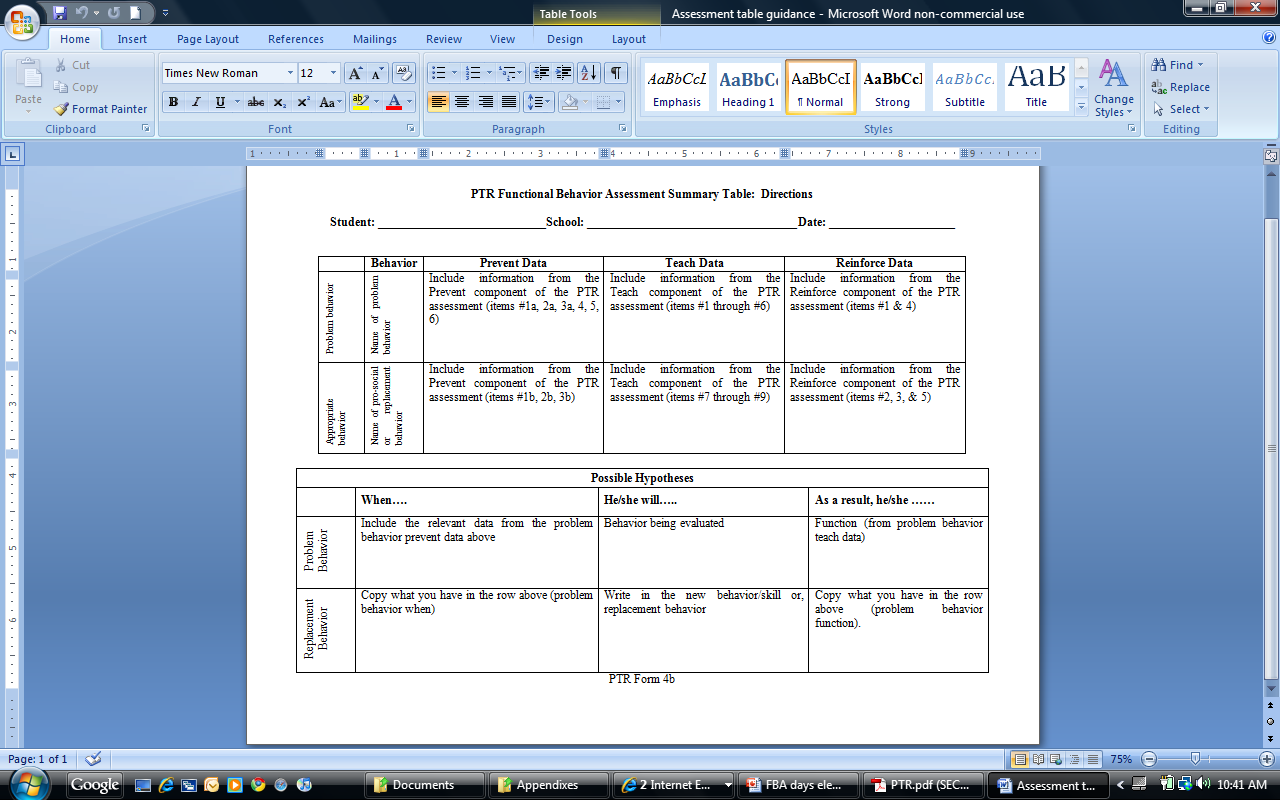 Step 2: Case Study – MikeAssessment Summary Table of Problem Behavior
Screaming, Hitting
Step 2: Case Study – MikeAssessment Summary Table of Absence of Problem Behavior
Absence of Screaming, HItting
Mike’s Hypotheses
Inappropriate
Appropriate
Step 3: PTR Intervention Plan
Developing and implementing an intervention
Behavior Intervention Plan Development:   Essential Features
Behavior interventions selected by team from PTR Menu
Team/teacher provides description on how interventions will look in classroom setting
Facilitator guides the team/teacher by using ABA principles to develop most effective intervention that matches the team/teacher context
Each intervention selected is described in detail by task-analyzing steps, providing scripts, describing adult behaviors, NOT student behaviors
After plan developed, time is scheduled to train the team/teacher the strategies prior to implementation
Plans for training students and other relevant individuals
Support provided once plan is implemented
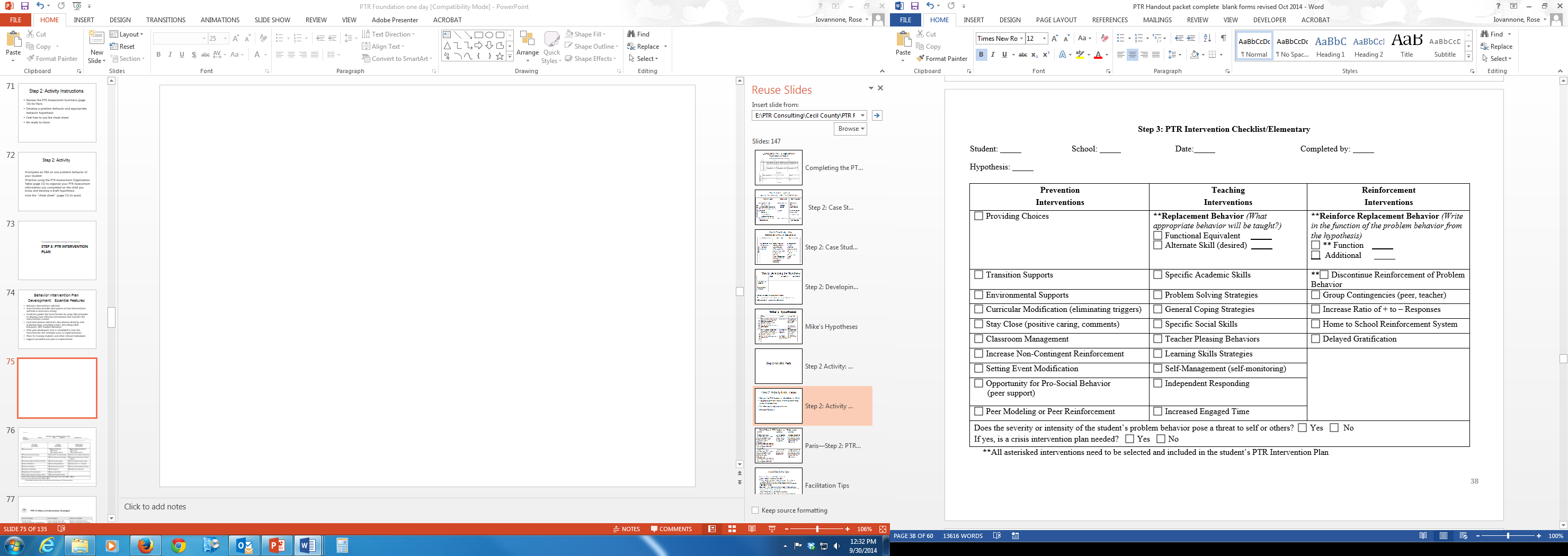 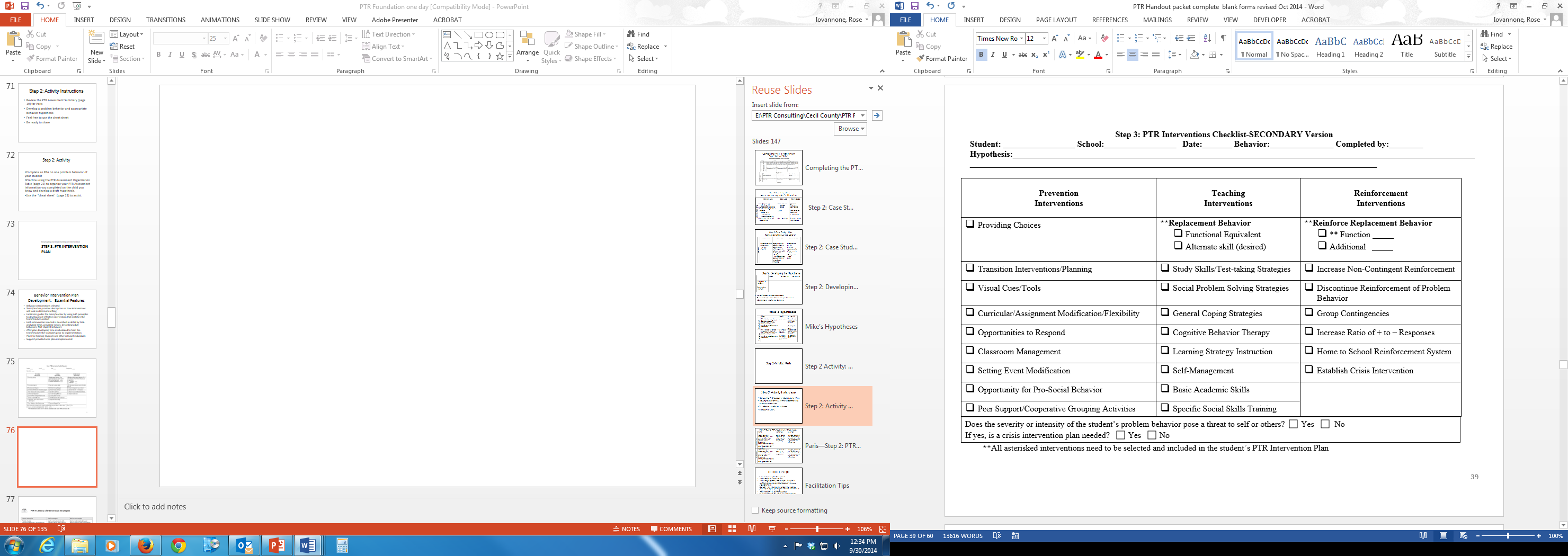 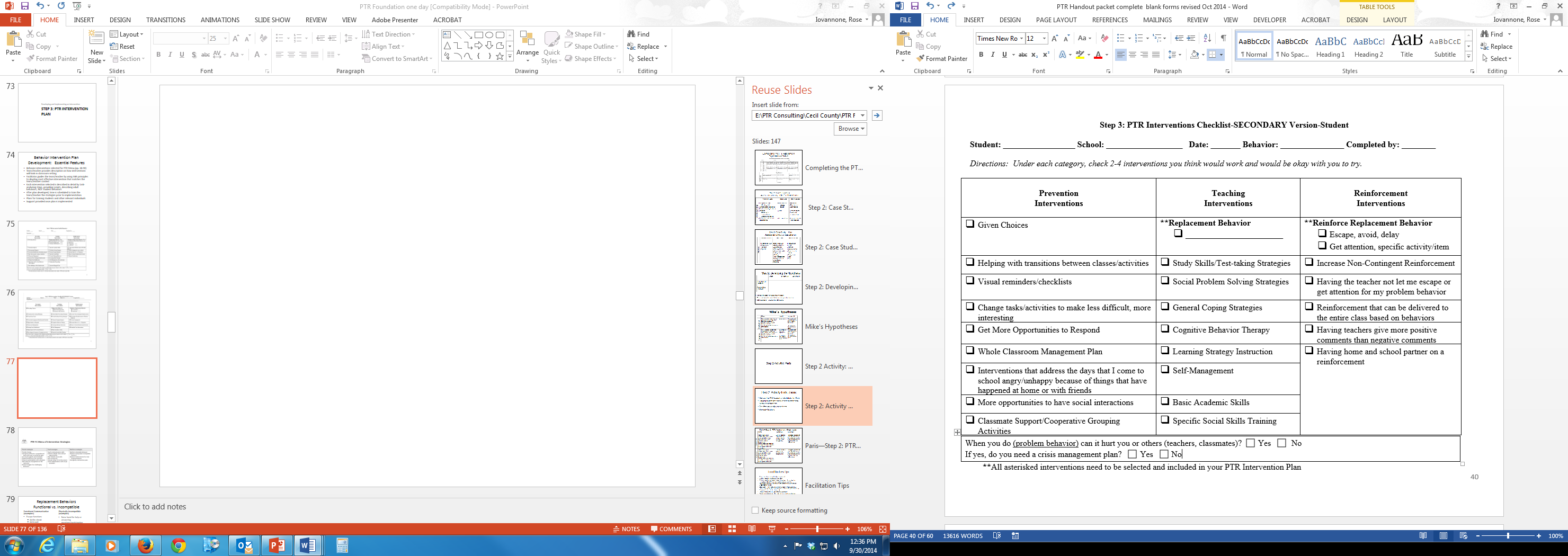 Writing the Intervention Plan
Task analyze each step of the plan
Non-Example: Give student choices
Example: 
Prior to the start of independent reading, tell the student, “We have 2 worksheets today.” 
Show student both worksheets
Say, “Which worksheet would you like to do first?”
Teachers need to know exactly what to do or the intervention may not be implemented as intended.
Which One Will More Likely be Consistently Implemented?
BIP-Prevention Strategies
BIP-Prevention Strategies
OR
Provide choices of where to sit
Provide Choices:  The teacher will provide Don with a choice immediately after assigning him independent work in class.  Choice options are: (a) materials to use for assignment; choice of leadership activities; (b) where to sit; (c) who to do the assignment with
Steps for Provide Choices:
Immediately after giving the class the independent math assignment, go over to Don and present him with a choice option.
When presenting him with a choice, say “Don, where do you want to sit?  X or X?”
After Don makes his choice, say, “Thanks for making a great choice” and release him to his choice.
Mike’s Intervention Plan
Mike’s Intervention Plan
38
Mike’s Intervention Plan
Mike’s Intervention Plan
Coaching/Fidelity
Teacher Coaching
Teacher and Staff Training
Initial training with no students present 
30 -90 minutes
Model, Role Play, 
Q & A, Discussion
Coaching/Fidelity Checklist
Used by PTR Consultant for training evaluation 
Evaluate teacher accuracy on each step prior to implementation with student
Comfort and competence measured
Can also be used as fidelity measure after intervention is implemented
Mike: Coaching/Fidelity
Step 3:  In-Class Support
Provide support to teacher in implementation
Be present on first day of implementation
Determine when to debrief
Measure fidelity
Discuss and modify if necessary
Step 4: Progress Monitoring
Step 4: Evaluation Progress Monitoring
Data-Based Problem-Solving
What is working?  What is not working?
What changes need to be made?
Is more data needed? (additional data collection measures)
Implementation Fidelity Data
Is the plan being implemented consistently and accurately?
Student outcome data
Is the problem behavior decreasing?  Is the replacement behavior increasing?
Next step decisions based on data-Decisions may include:
Expand the plan/generalize
Intensify the plan
Fade components of the plan
Identify another behavior to address
Gather more information to analyze the problem
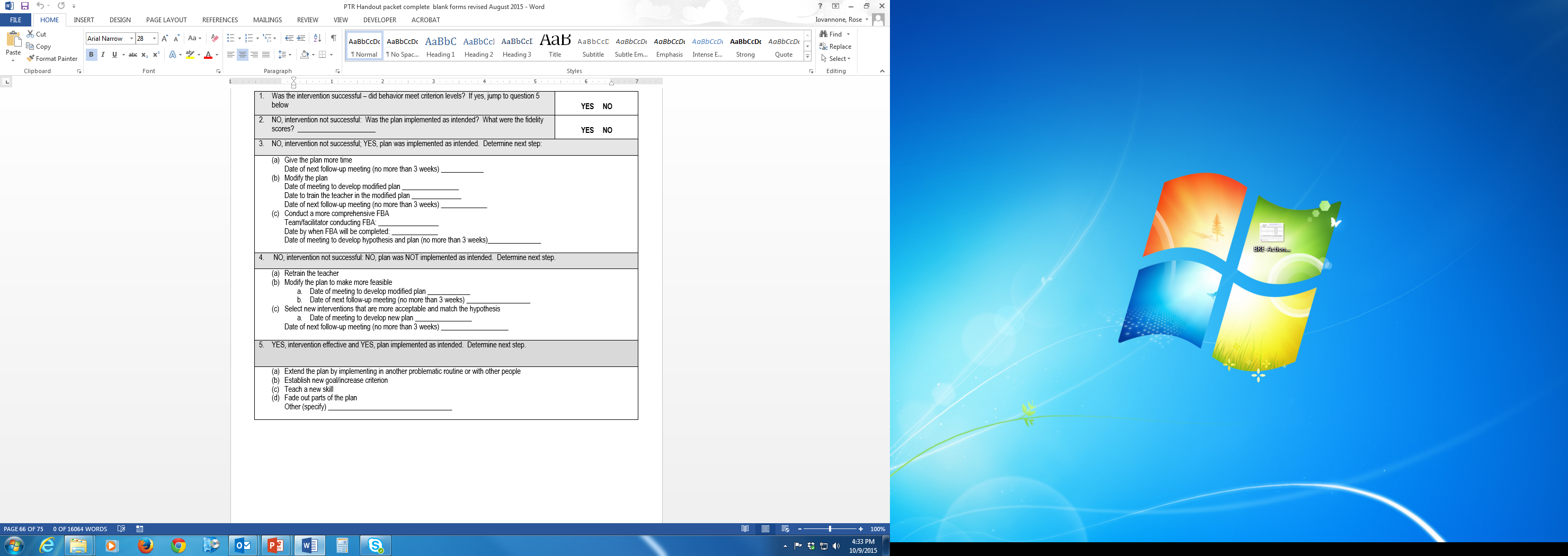 Step 5:  Mike Evaluation
Intervention changed
Step 5:  Evaluation
Step 5:  Evaluation
Step 5:  Evaluation
PTR Publications
PTR Manual
Dunlap, G., Iovannone, R., Kincaid, D., Wilson, K., Christiansen, K., Strain, P., & English, C., 2010.  Prevent-Teach-Reinforce:  The School-Based Model of Individualized Positive Behavior Support.  Baltimore: Paul H. Brookes.
Journal Articles
Iovannone, R., Greenbaum, P., Wei, W., Kincaid, D., Dunlap, G., & Strain, P. (2009).   Randomized controlled trial of a tertiary behavior intervention for students with problem behaviors:  Preliminary outcomes.  Journal of Emotional and Behavioral Disorders, 17, 213-225.
Dunlap, G., Iovannone, R., Wilson, K., Strain, P., & Kincaid, D. (2010).  Prevent-Teach-Reinforce:  A standardized model of school-based behavioral intervention.  Journal of Positive Behavior Interventions, 12, 9-22
Strain, P. S., Wilson, K., & Dunlap, G. (2011).  Prevent-Teach-Reinforce:  Addressing problem behaviors of students with autism in general education classroom.  Behavior Disorders, 36, 160-171.
Iovannone, R., Greenbaum, P., Wang, W., Kincaid, D, & Dunlap, G. (2014).  Inter-rater agreement of the Individualized Behavior Rating Scale Tool (IBRS-T).  Effective Assessment for Intervention, 39, 195-207.
Sears, K. M., Blair, K. S. C., Iovannone, R. & Crosland, K., (2013).  Using the Prevent-Teach-Reinforce model with families of young children with ASD.  Journal of Autism and Developmental Disabilities, 43, 1005-1016.
Iovannone, R., Anderson, C., & Scott, T. (2013).  Power and control: Useful functions or explanatory fictions?  Beyond Behavior, 22, 3-6.
Building Delaware’s Capacity forEvidence-based FBA/BIP Process: Prevent-Teach-Reinforce
Debby Boyer and Linda Marie Smith
DE-PBS Project Co-Directors
University of Delaware’s Center for Disabilities Studies
DE Department of Education
October 23, 2015
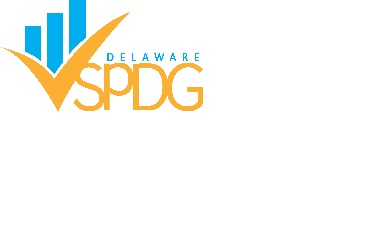 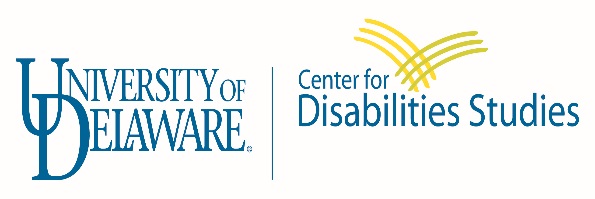 DE-PBS Recycles!
PTR materials used with permission of
 Rose Iovannone, Ph.D.
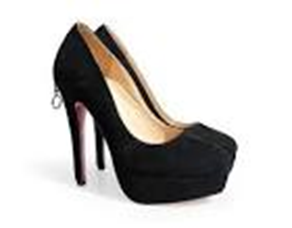 54
DE-PBS Project
DE-PBS Project is a collaborative partnership between the 
Delaware Department of Education, 
University of Delaware’s                        Center for Disabilities Studies, and 
Delaware Public Schools
Delaware’s strategies
PTR in Delaware
Piloted through DE-PBS Project
Adopted by DE DOE as Tier 3 intervention for districts/ schools with noncompliance
Expanded through DE DOE’s State Personnel Development Grant (SPDG)
DE-PBS Project Coaches use PTR process with Delaware adaptations
Step 1: Identify the Problem
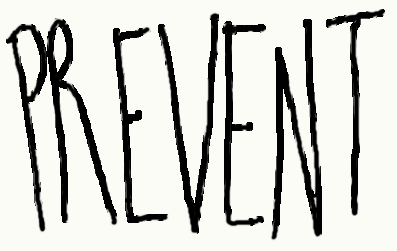 High rates of student suspension with significant discrepancy between general and special ed
Noncompliance issues with special education regulations
Lack of systemized, tiered behavior supports
Ineffective practices across general and special education
Difficulty with/ inadequate data collection and progress monitoring processes
Perspectives
DE DOE 
DE-PBS Project
Districts
Schools
Families
Students
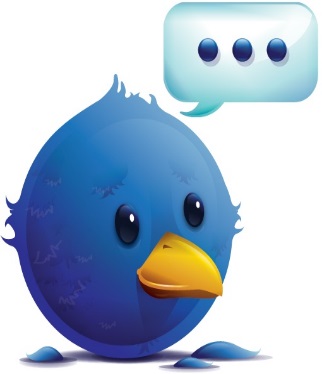 58
Step 1: Identify the Problem
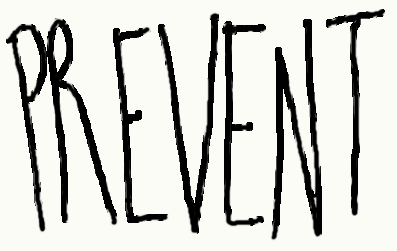 Perspectives
DE DOE 
DE-PBS Project
Districts
Schools
Families
Students
Expert model contributed to lack of teacher buy in or difficulty with implementation
Interventions not meaningful or effective – lack of student buy in
Inadequate resources and organizational support 
Struggles with sustainability
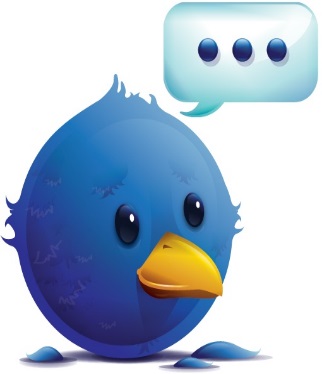 59
Step 1: Goal Setting
Through professional development, coaching, and technical assistance, build DE educators’ knowledge and skills in a team-based problem solving process, leading to development of effective, function-based intervention plans, implemented with fidelity, within multi-tiered systems of support.
60
Overview of PTR ProcessWhat we like about it!
Teacher, parent and team driven 
Prescriptive/manualized process
Four-step team-based process 
Optional pre-step regarding teaming
Every intervention plan includes 3 components
Prevent
Teach
Reinforce
Plans are task analyzed
Attention to supports for teacher/team to implement interventions
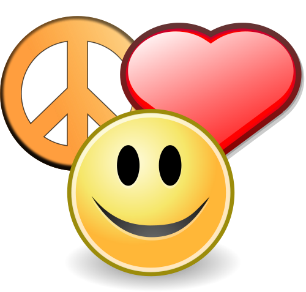 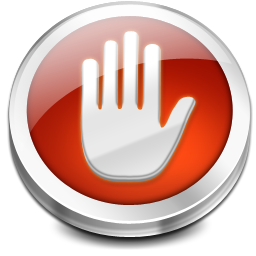 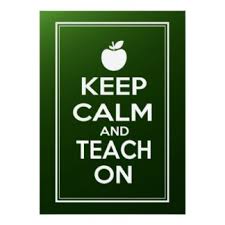 Step 2: Problem Analysis
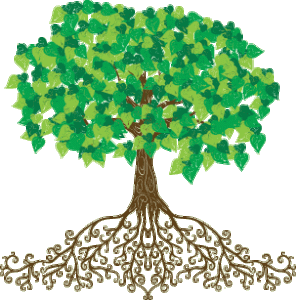 Getting to the root
of the problem…



Need for….
Problem-solving process
Collaborative teams
Identified predictors
Progress monitoring
Data-based decisions
Intervention plan linked to hypothesis
Fidelity measurement
Clearly defined behaviors
Changed responses to behaviors
62
Step 3: PD and Coaching Plan
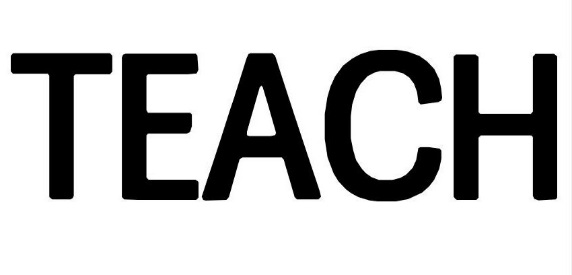 Facilitators (and their team) participate in full day workshop on PTR process in fall
Coaching for at least one student case by Dr. Rose Iovannone 
Coaching support includes: 
Review of documents completed in the process
Written feedback 
Individual coaching calls to discuss and plan for next steps 
Group conference calls for sharing experiences and problem-solve any challenges in implementation
Second, half-day workshop in spring focused on interventions
Afternoon networking session where facilitators share cases
Why Practice-Based Coaching?
Focuses on mentoring/teaching skills to other professionals
Develops ongoing coaching relationship to:
Build and refine existing skills and/or acquire new skills (individual and group)
Support person or group’s ability to apply new knowledge 
Uses problem solving method with focus on data to inform practice (individual and group)
Continuous improvement: encourage, recognize, shape
Goal is to build capacity of other FBA/BIP facilitators to conduct an evidence-based team-driven process

Note:  It is not a fix for professionals with performance issues
Step 3 Teacher Coaching: Often a missing link
Teacher and Staff Training on plan
Initial training with no students present Model, Role Play, Q & A, Discussion
Fidelity Checklist
Used by PTR Consultant for training evaluation 
Evaluate teacher accuracy on each step prior to implementation with student
Comfort and competence measured
Teacher Coaching Steps
Facilitator introduces coaching form, 
e.g., “We’re going to go over the steps of the behavior plan strategies to make sure they are still making sense to you and are things that can be done by you in your classroom.  If there is anything that you feel isn’t going to work, we can make changes today.”
Several methods for coaching the teacher.  Can choose one method, combination of two, or all three:
Discussion—facilitator asks teacher to verbally describe (in his or her own words) each of the interventions.  
Ensures teacher describes each step of the intervention
Teacher can refer to coaching form to cue core steps 
Q & A—facilitator asks teacher questions about strategies. 
For example, choice-making “When are you going to offer the choices to X?”; “What kind of choices will you offer X?”; etc.
Role Play (preferred method)-facilitator plays role of student and asks teacher to perform plan steps as they would with student.
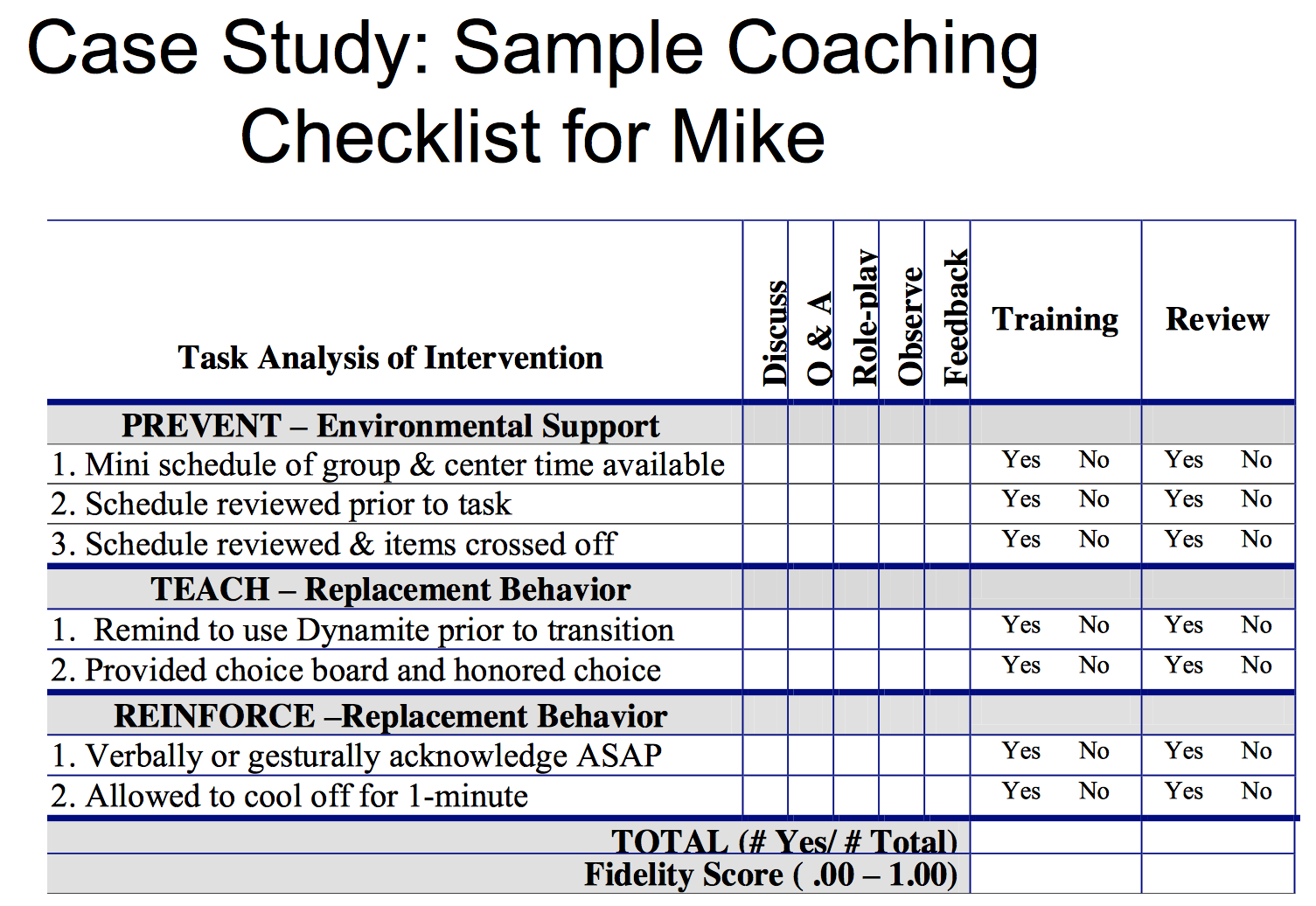 Delaware’s Experiences
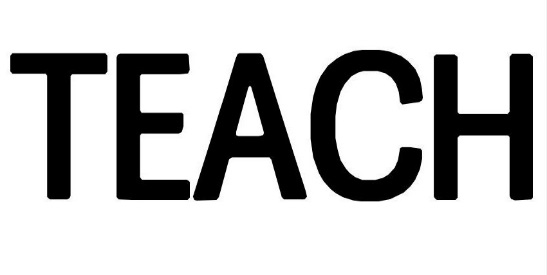 Expanding PTR Capacity
Established Memorandum of Understanding to ensure organizational support 
2 PBS Project Staff assigned to coach 
Adaptation of forms to fit district requirements as well as preferences of facilitators
Select facilitators receive both external consultant coaching and internal project coaching
R+
Expanding PTR Capacity
Trained school psychologists invited to be “Master Facilitators” annually
Master Facilitators (MFs) identify one professional who conducts FBA and BSP process in their district to provide coaching 
Master Facilitators receive coaching support in how to coach others
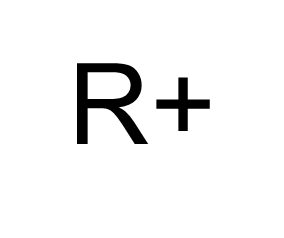 Master Facilitator Coaching
Master Facilitators receive technical assistance in evaluating their coachee’s behavior plans using forms created by the PTR process. 
Master Facilitators receive tools to provide feedback to their coachee.
Tools for Coaching Process
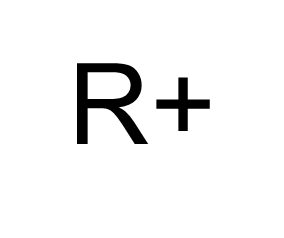 FBA/BIP Technical Adequacy Tool for Evaluation (TATE)
Fidelity of Coach implementing PTR Process Steps using Coach/Coachee Form and Checklist
Coached Case Product Fidelity Review
FBA/BIP Innovative Configuration Maps
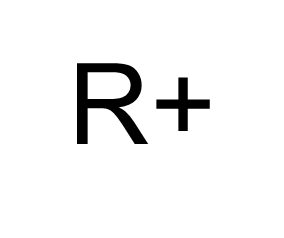 Coach/Coachee Checklist
Step 4: Delaware Outcome Data to Date
Insert % of student goal attainment 
Bullet level 1
Bullet level 2
Fidelity
Bullet level 1
Bullet level 2
Social Validity
74
Step 4: Systems Data Outcomes
Increased technical adequacy of FBAs/BSPs completed school professionals
Teachers implementing technically adequate FBA/BIPs with high fidelity
Data-systems evaluating the effectiveness of plans on student behavior(s) used consistently
High teacher ratings of the social validity of the PTR process
Delaware perspectives
Delaware Perspectives
“The PTR process allowed me to develop a more effective Behavior Intervention Plan (BIP) which in turn improved the classroom environment. This led to an increase of effective academic time in the classroom.” 

“I really enjoy the PTR process as opposed to the previous FBA/BIP format that we used. Our meetings are much more efficient and effective now that we use this format. Our data collection also improved.”
Building Delaware’s CapacityExpanded Plans
Add new cohort  of PTR facilitators annually
Continue to support Master Facilitators to expand coaching within their district 
Model PTR process for facilitators
Add site visits by Project coaches to review data collection and provide additional assistance to facilitators with greater need
Questions?
79
Contact Us:
Rose Iovannone, iovannone@usf.edu 
Linda Marie Smith, linda.smith@doe.k12.de.us 
Deborah Boyer, dboyer@udel.edu
80
Maximizing Your Session Participation
When Working In Your Team
Consider 4 questions:
  
Where are we in our implementation?
What do I hope to learn?
What did I learn?
What will I do with what I learned?
Where are you in the implementation process? Adapted from Fixsen & Blase, 2005
Leadership Team Action Planning Worksheets: Steps
Self-Assessment: Accomplishments & Priorities
Leadership Team Action Planning Worksheet
Session Assignments & Notes: High Priorities
Team Member Note-Taking Worksheet
Action Planning: Enhancements & Improvements
Leadership Team Action Planning Worksheet